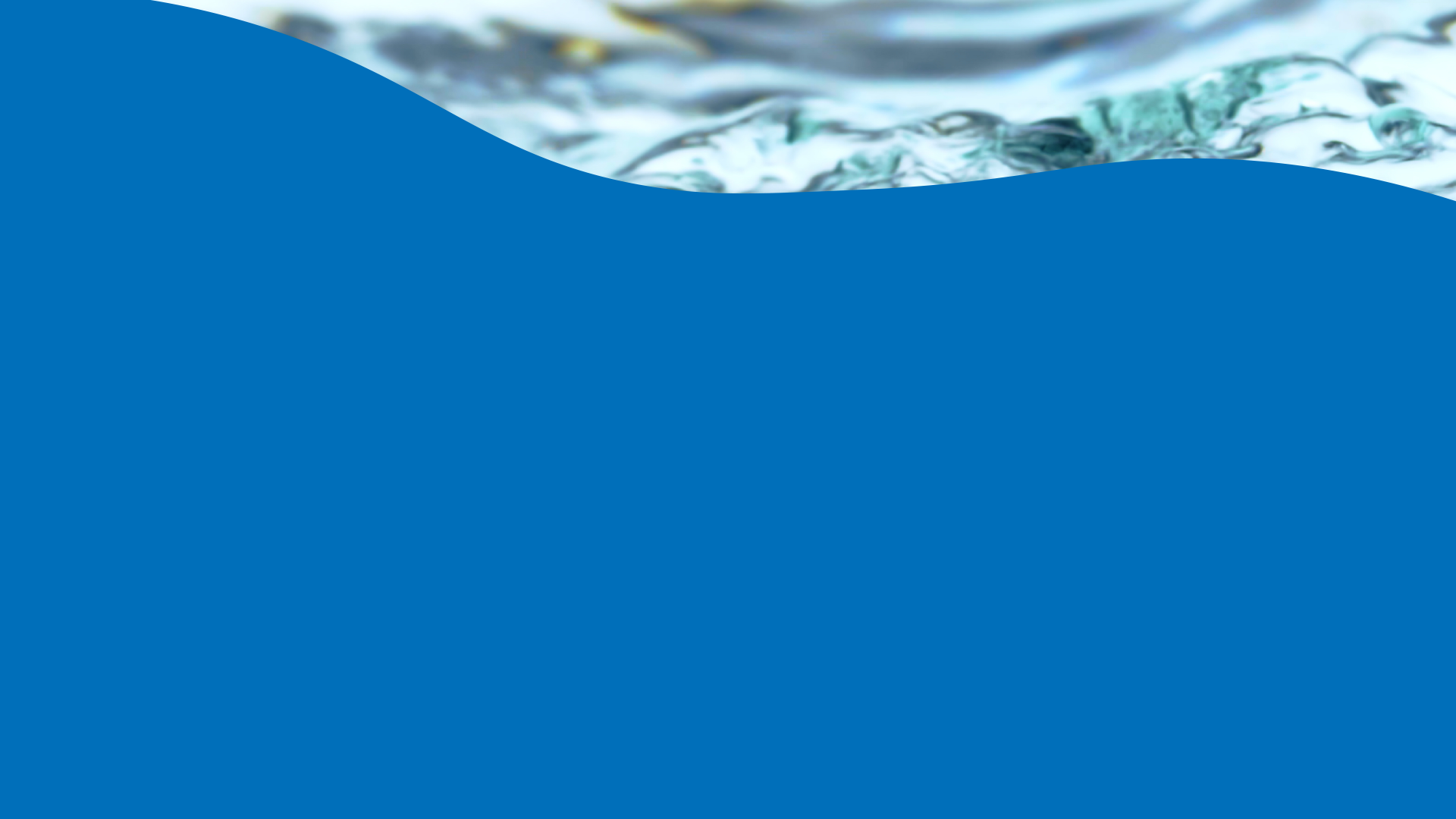 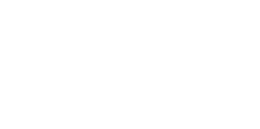 2022 METŲ ATSPARUMO KORUPCIJAI LYGIO NUSTATYMAS
PREVENCIJOS SKYRIUS
ATSPARUMO KORUPCIJAI LYGIO NUSTATYMO METODIKA
Atsparumo korupcijai lygis (toliau – AKL), nustatomas vadovaujantis Lietuvos Respublikos korupcijos prevencijos įstatymo 12 straipsnio nuostatomis ir LR Vyriausybės patvirtinta (projektas) atsparumo korupcijai lygio nustatymo metodika.
Apskaičiavimo formulė: AKL = (A+B):2 – (C:D) + (E:D)

A – apskaičiuotas AKL nustatymo klausimyno rezultatas;
B – apskaičiuotas AKL nustatymo anketos rezultatas
C – viešojo sektoriaus subjekte įvykusių incidentų skaičius;
D – faktiškai dirbančių darbuotojų skaičius viešojo sektoriaus subjekte;
E – viešojo sektoriaus subjekte vidiniais informacijos apie pažeidimus teikimo kanalais gautų   darbuotojų pranešimų apie bandymus papirkti skaičius.
• Apklausos būdas – klausimynas padalinių vadovams ir anoniminė anketa darbuotojams.
2
AKL REZULTATO APSKAIČIAVIMAS
AKL skirstomas į labai aukštą, aukštą, vidutinį, žemą ir labai žemą ir nustatomas pagal šiuos intervalus, atsižvelgiant į AKL rezultatą:

1. labai žemu AKL laikomas, kai jo rezultatas yra nuo 0 iki 0,2;
2. žemu AKL laikomas, kai rezultatas yra nuo 0,2 iki 0,4;
3. vidutiniu AKL laikomas, kai rezultatas yra nuo 0,4 iki 0,6;
4. aukštu AKL laikomas, kai rezultatas yra nuo 0,6 iki 0,8;
5. labai aukštu AKL laikomas, kai rezultatas yra 0,8 ir daugiau.
3